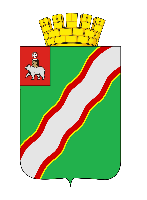 Администрация 
Краснокамского городского округа
ИСПОЛНЕНИЕ БЮДЖЕТАКРАСНОКАМСКОГО ГОРОДСКОГО ОКРУГА ЗА 2022 ГОД
Куличкова Марина Леонидовна
	Начальник финансового управления
Прогноз социально-экономического развития Краснокамского ГО
Инвестиционные проекты
Краснокамский ГО занимает 4 место в Пермском крае по привлечению инвесторов  и наличию инвестиционных проектов
Основные показатели бюджета
млн. руб.
Управленческая структура бюджета
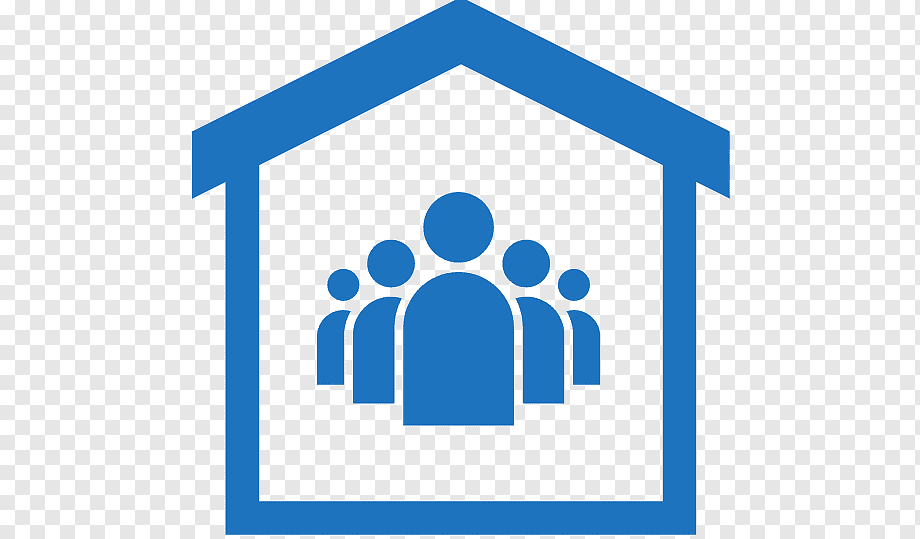 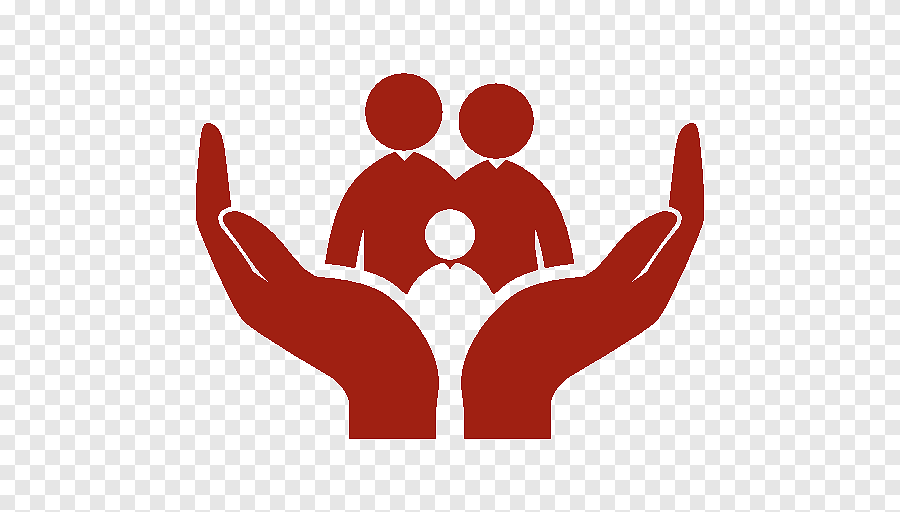 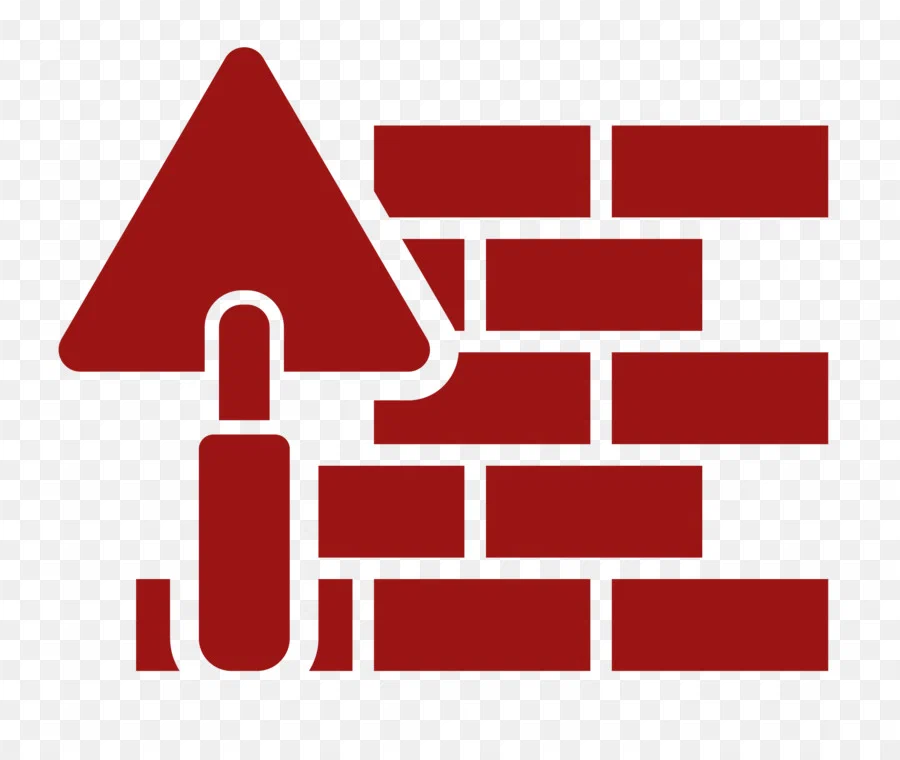 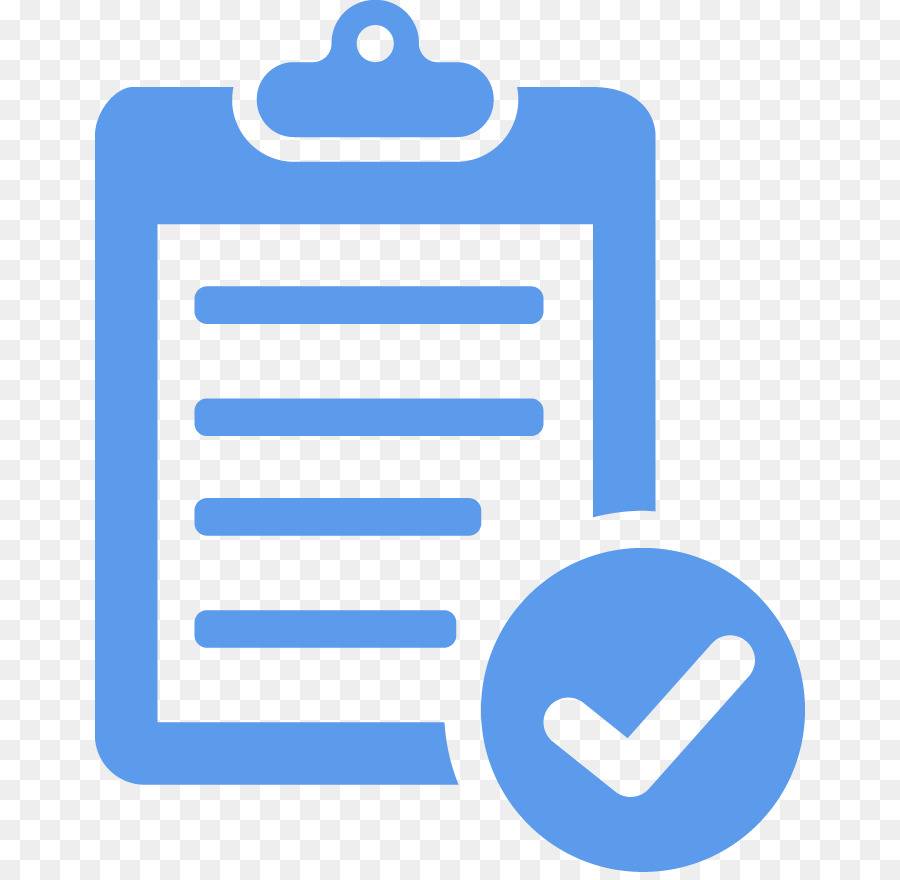 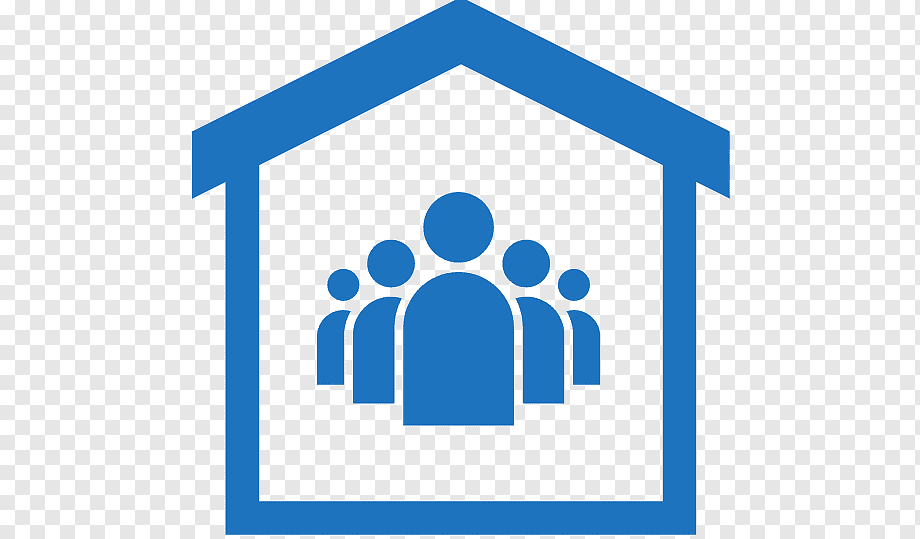 Текущие расходы – 1 628,6 млн. руб., 
основные направления
30,0 млн. руб.

Муниципальные унитарные предприятия
Возмещение затрат в связи с производством коммунальных услуг;
Подготовка систем теплоснабжения к осенне-зимнему отопительному сезону
6 детских садов и 11 школ/ 4202 детей и 8941 учащихся;
Центр детского творчества/ 2055 детей;
3 школы искусств/ 1147 детей;
5 спортивных школ/ 1684 детей;
2 ФОК/
2 Дворца культуры/ 54 кружка (1093 детей), 570 мероприятий;
Библиотечная система/ 246653 посещений;
Ресурсный центр/ 78 кружков (863 детей), 598 мероприятий;
Краеведческий музей/15 экспозиций;
     и др.
1 347,7 млн. руб.

Бюджетные и автономные учреждения (оказание услуг)
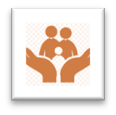 Меры социальной поддержки – 917,2 млн. руб., 
основные направления
Расселено 
15 558,5 кв.м. 
(507 квартир)
Предоставлено 
20 квартир
8 695 детей
Обеспечено жильем
26 молодых семей
888 получателей
1 197 получателей
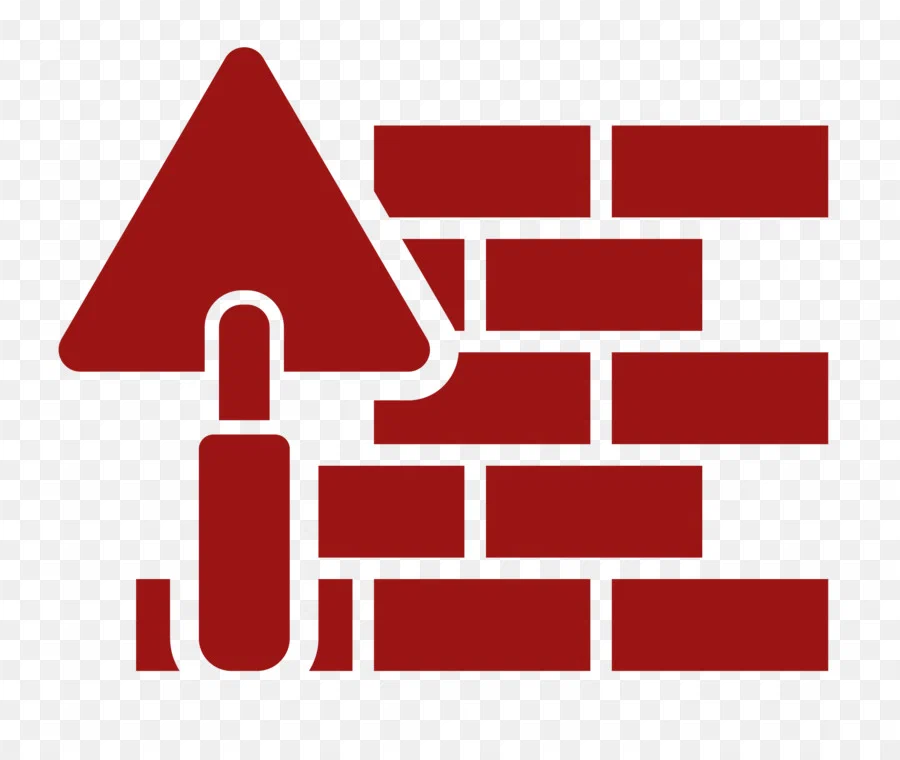 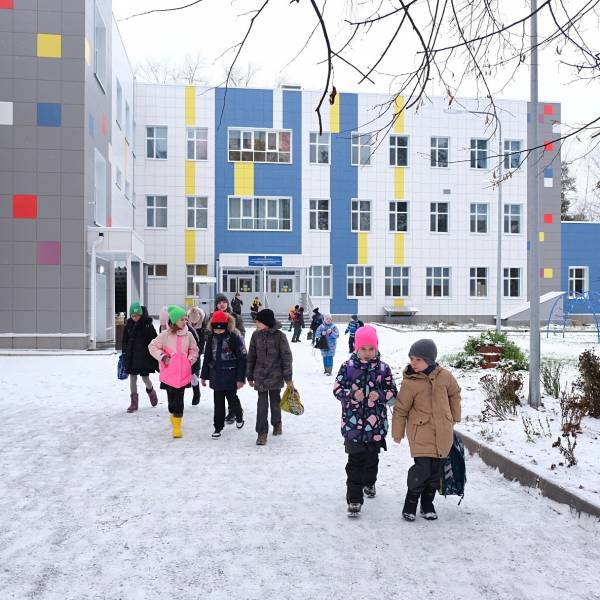 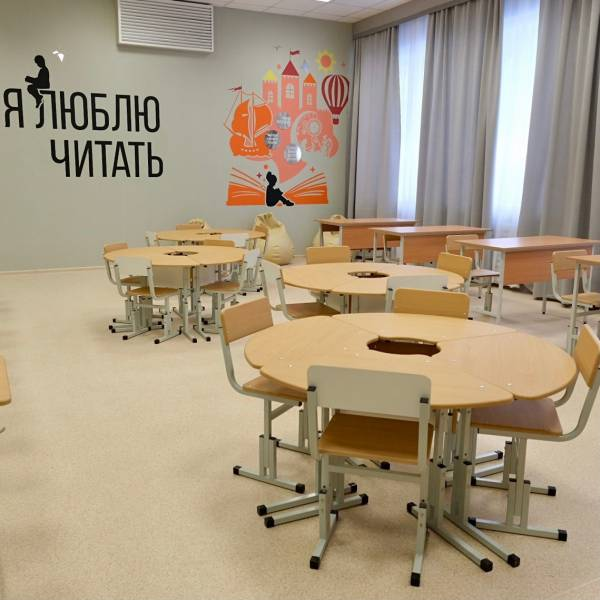 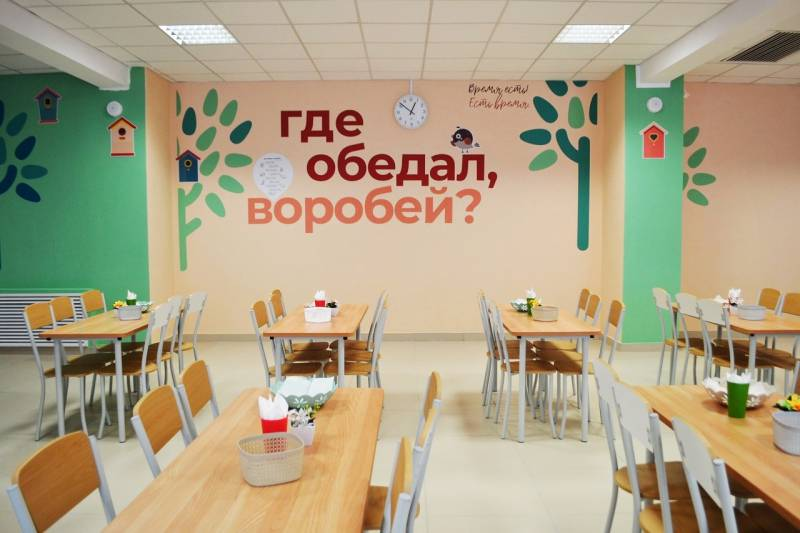 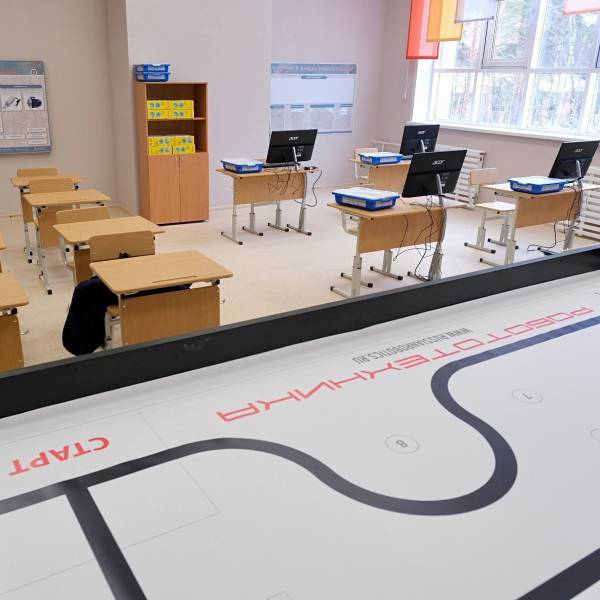 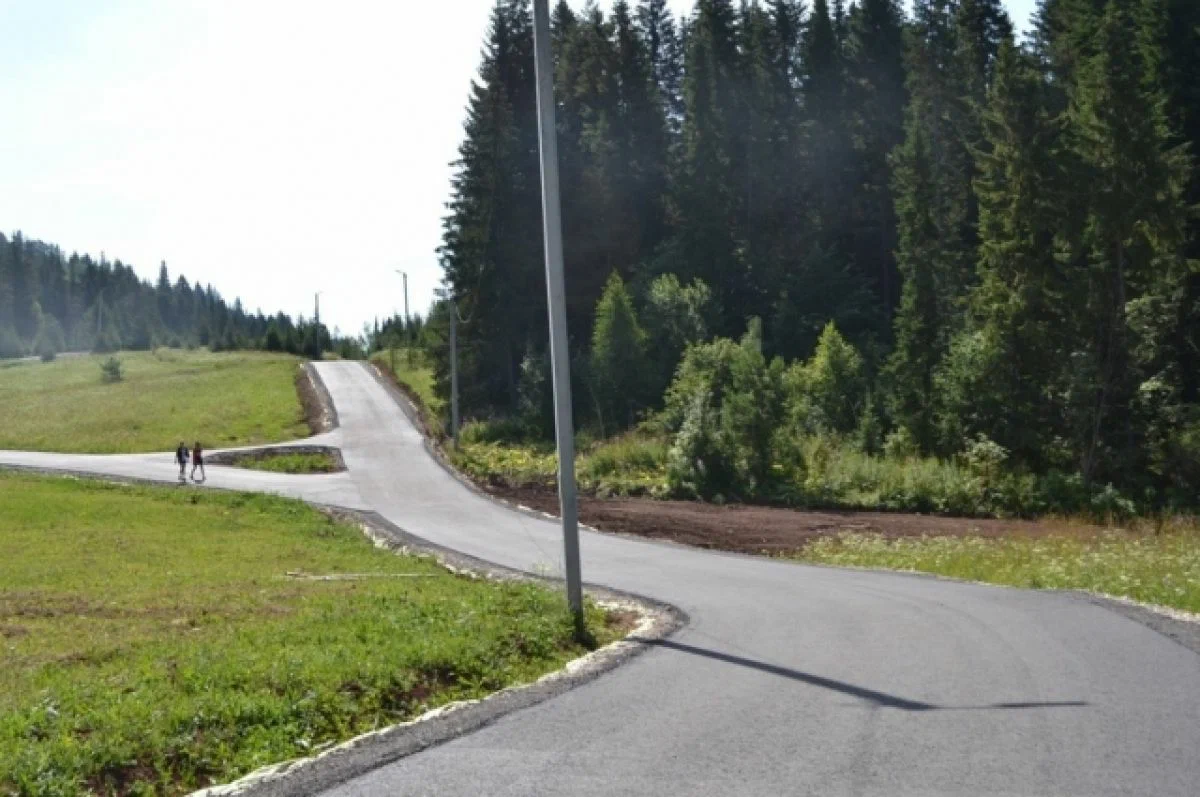 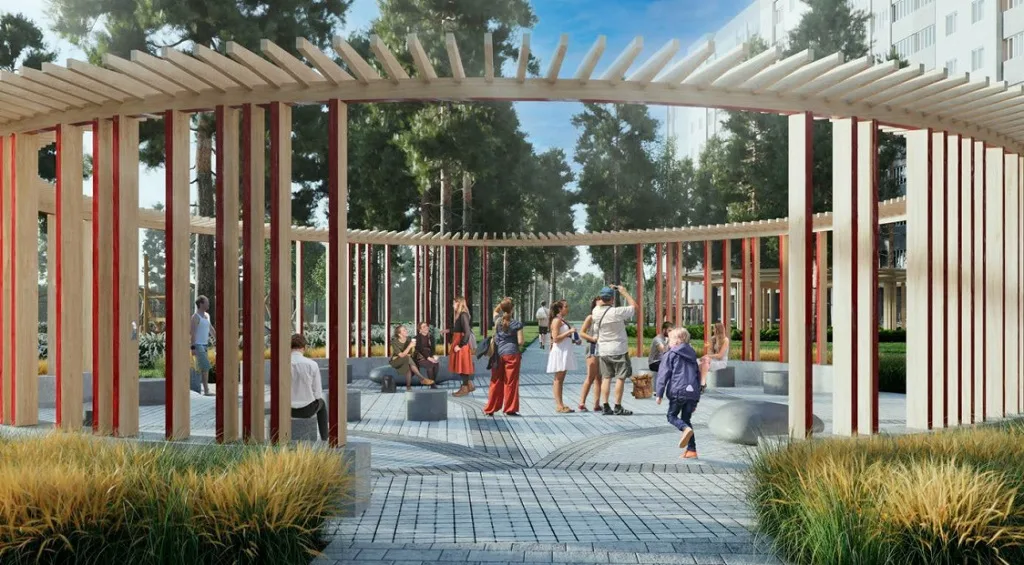 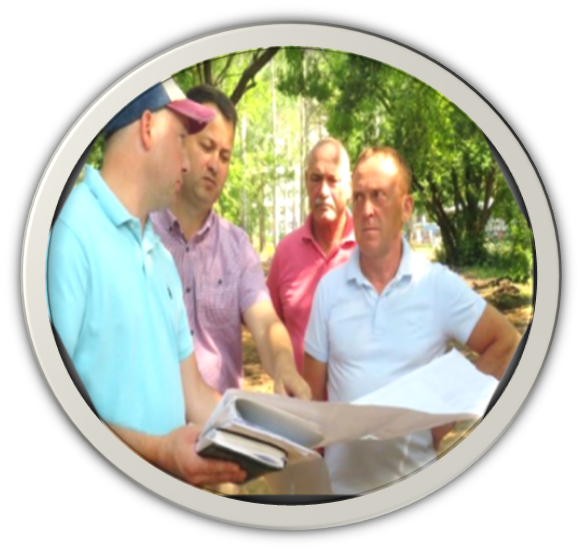 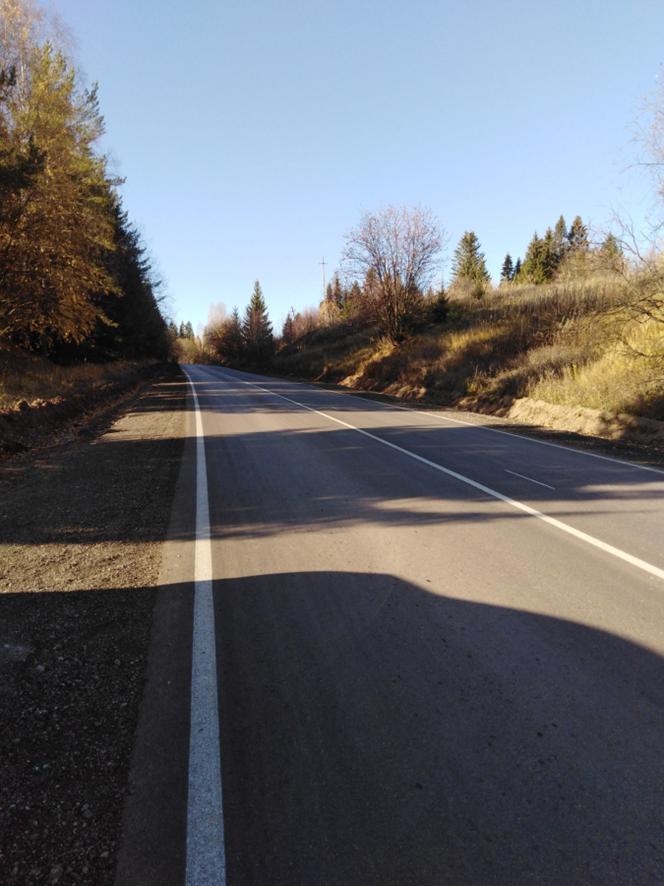 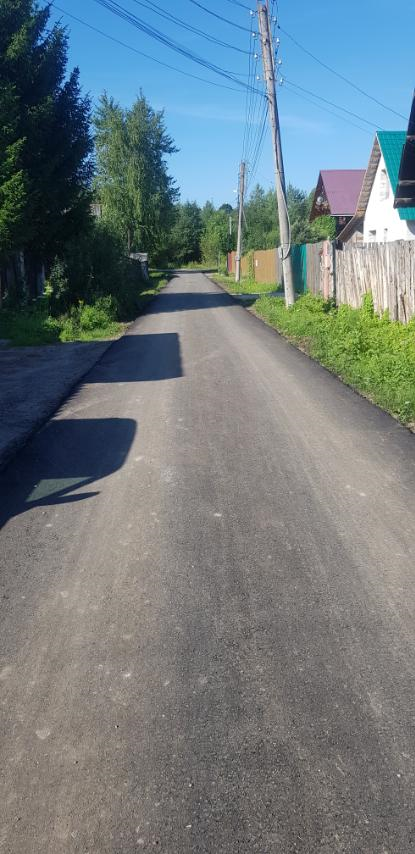 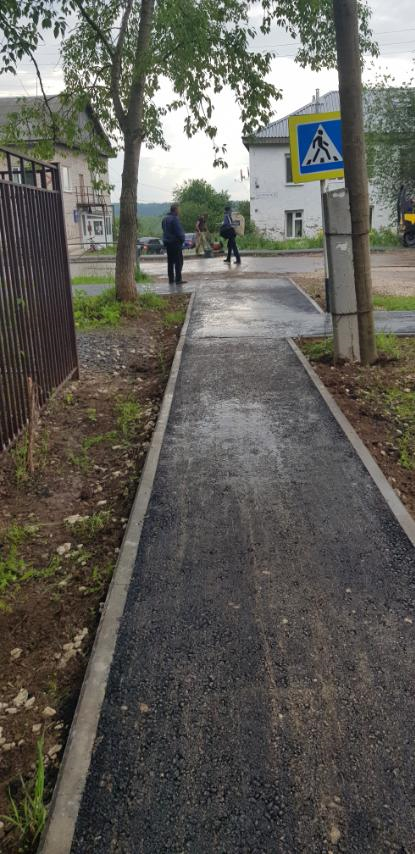 Автодорога ул. Карла Маркса
Тротуар ул. Октябрьская
Автодорога Мокино-Майский
Автодорога пер. Фабричный
Тротуар пр-т Мира
Тротуар ул. Красногорская
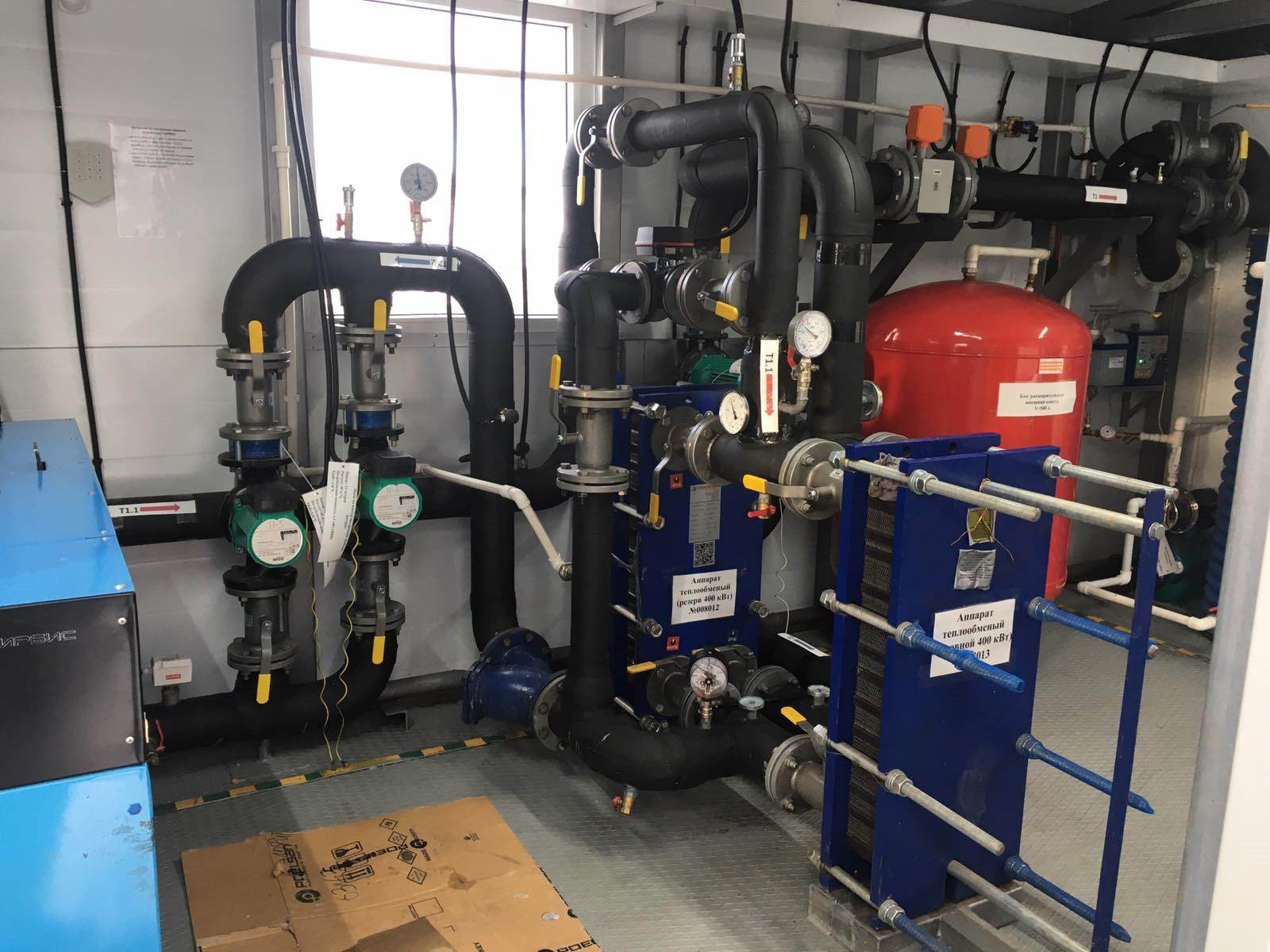 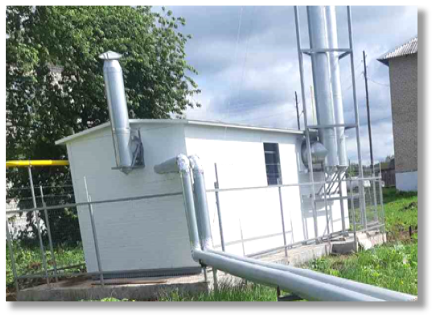 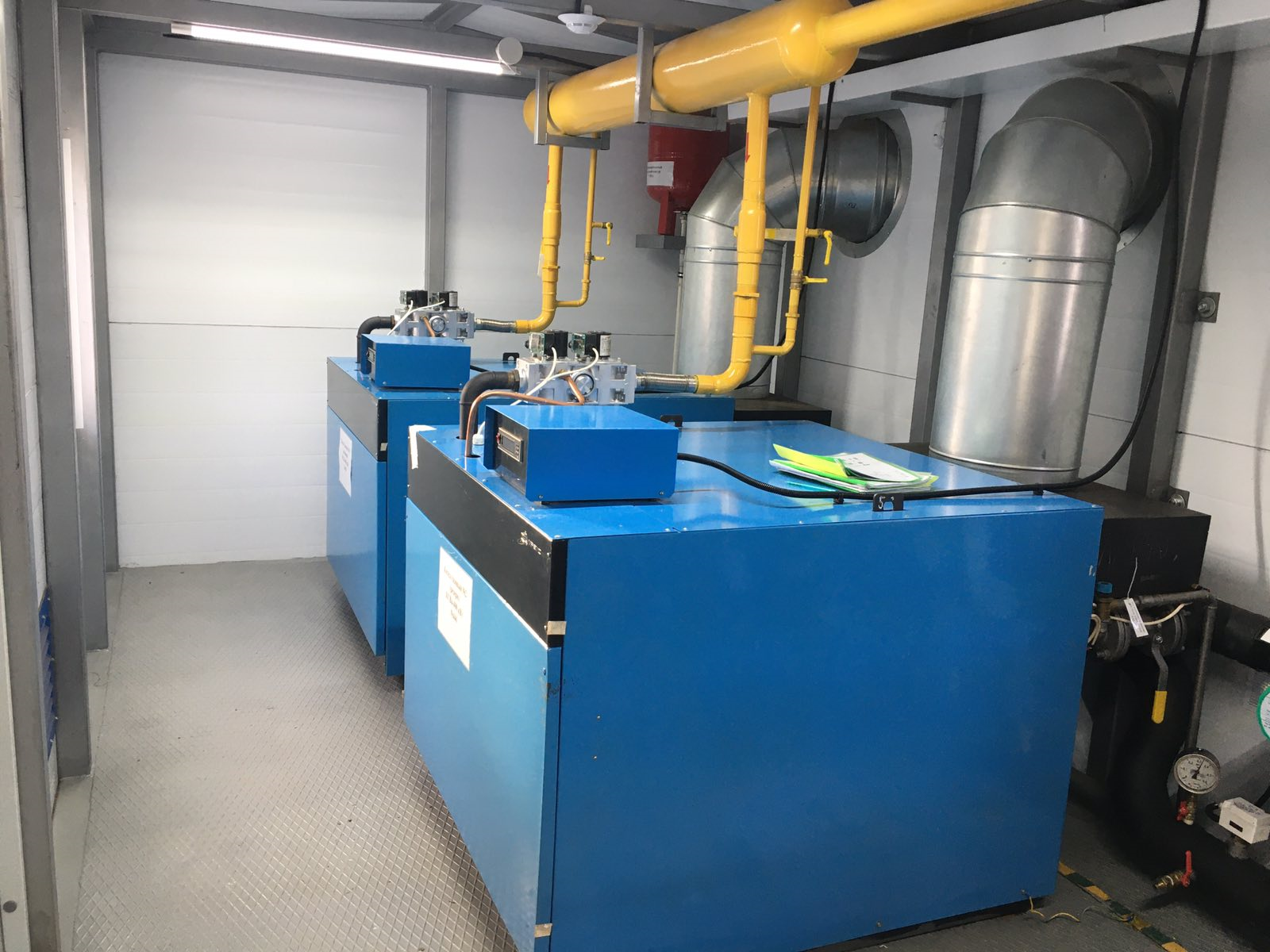 Обеспечение тепловой энергией 5 многоквартирных домов
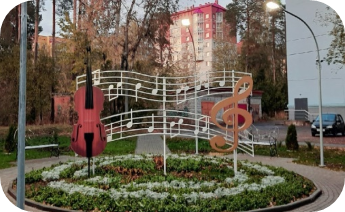 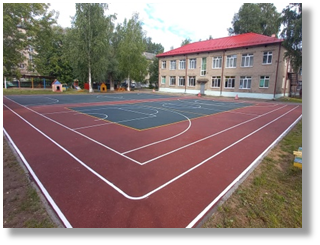 Стадион для дошколят, 
сад «Волшебная сказка»!
Музыкальный сквер
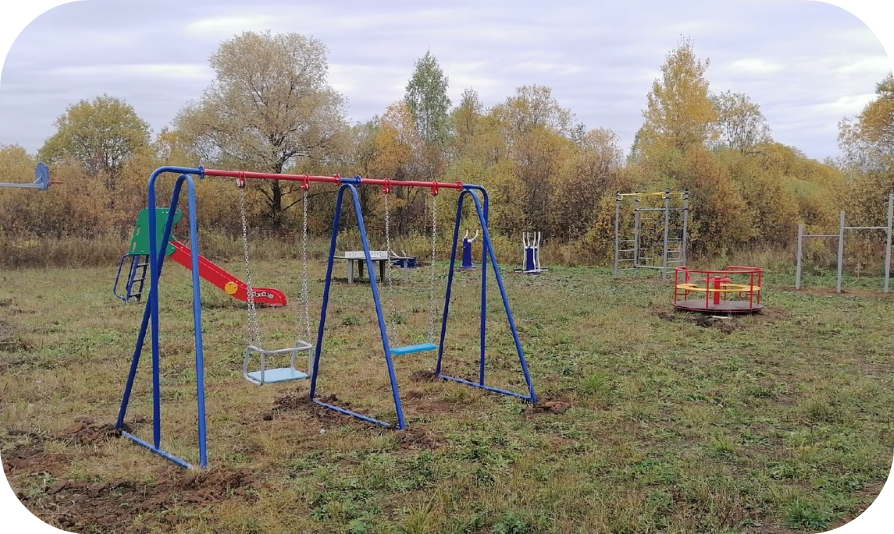 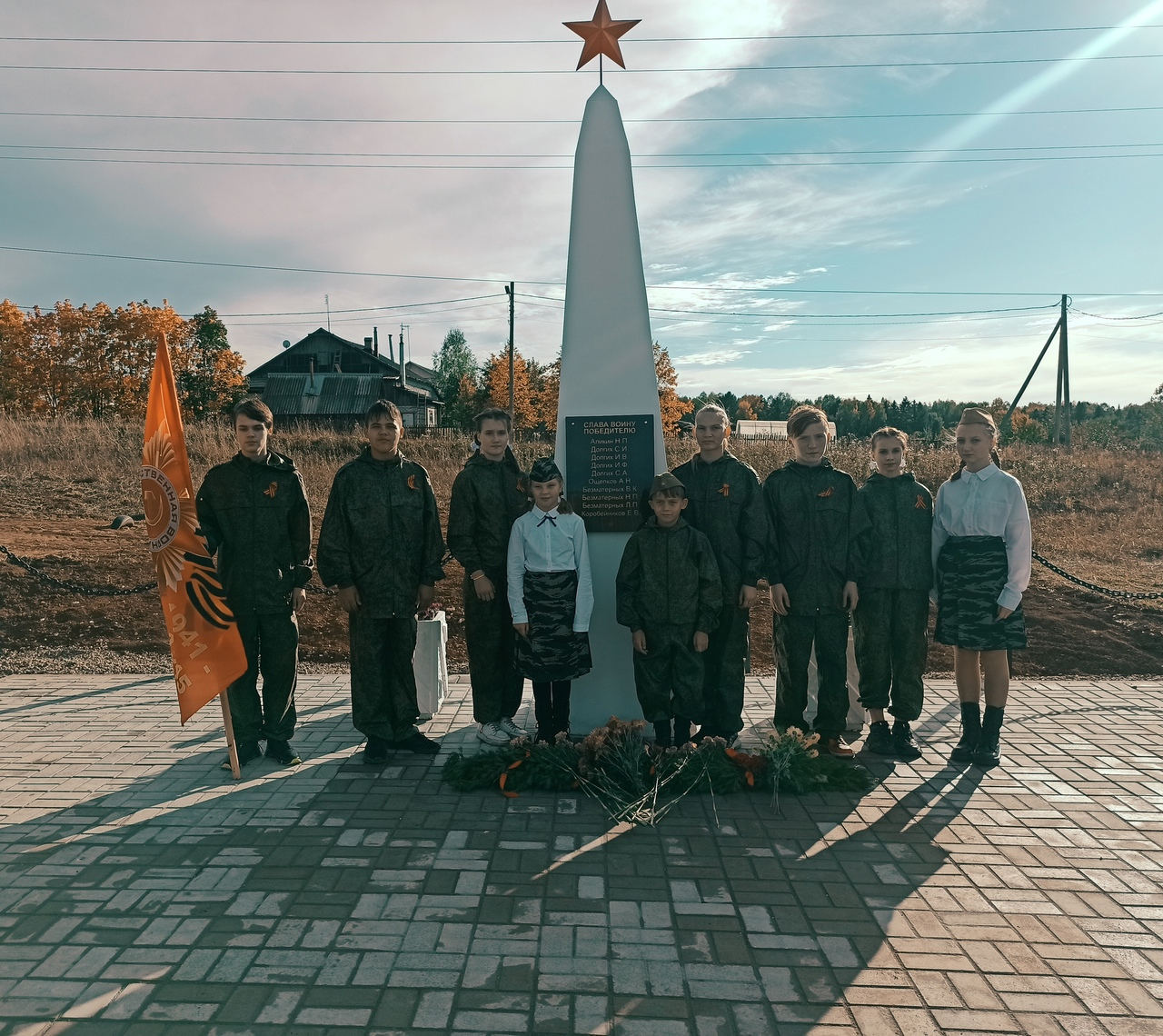 Памятник воинам ВО войны
д. Фадеята
Спортивно-игровая площадка  
д. Калининцы